Fig 17.1
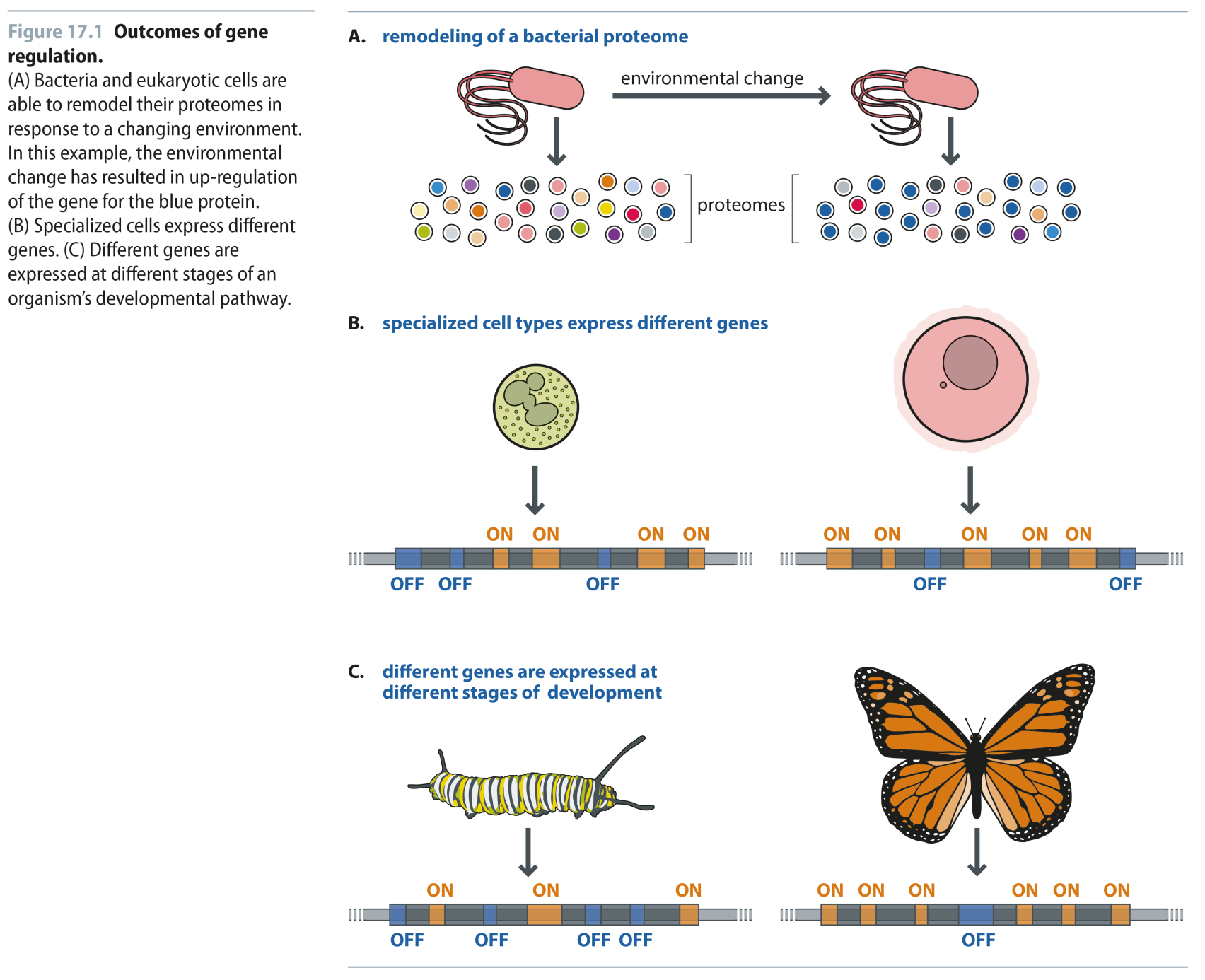 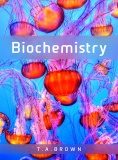 Reproduced from:Biochemistry by T.A. Brown, ISBN: 9781907904288  © Scion Publishing Ltd, 2017
Fig 17.2
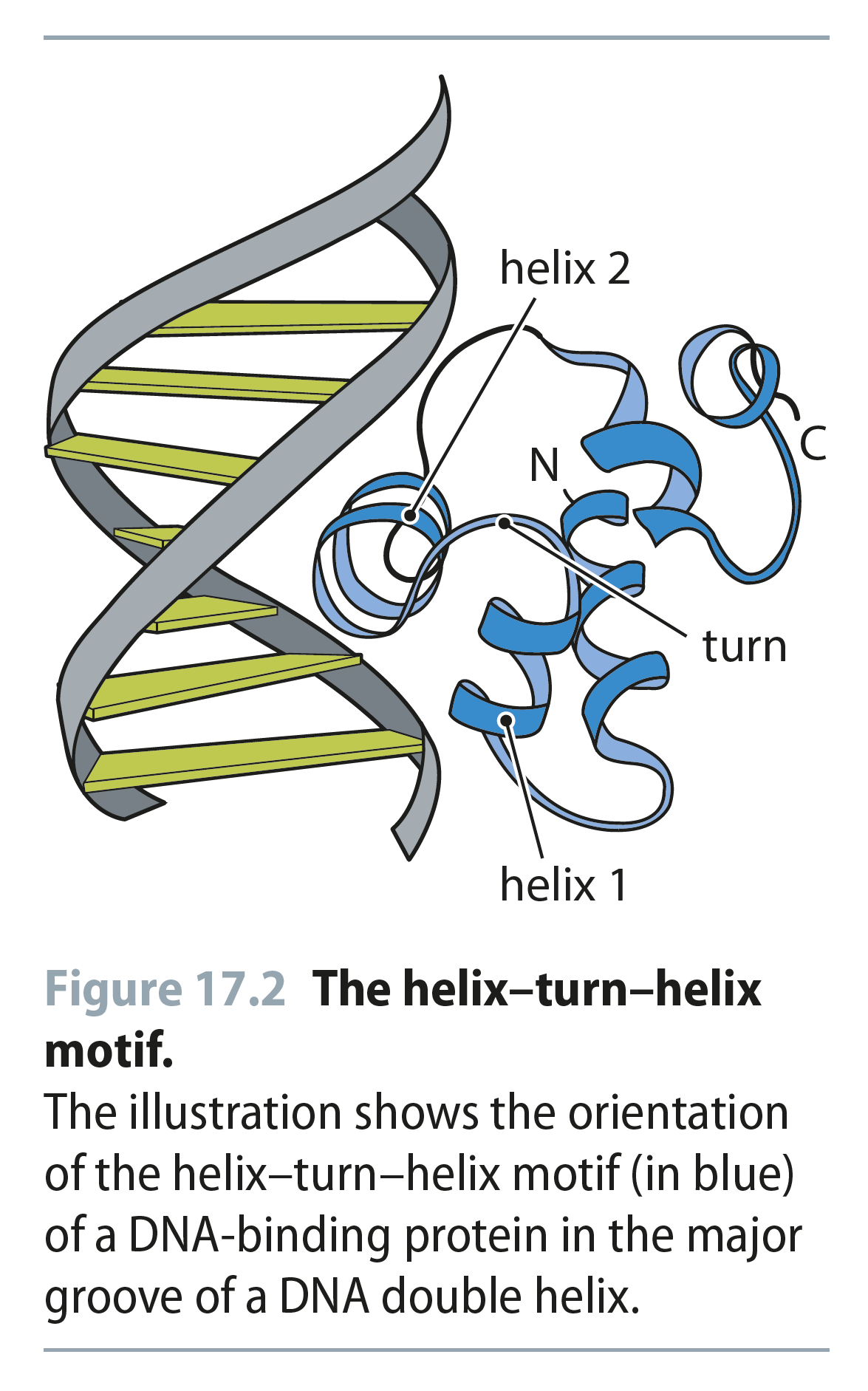 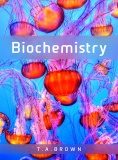 Reproduced from:Biochemistry by T.A. Brown, ISBN: 9781907904288  © Scion Publishing Ltd, 2017
Fig 17.3
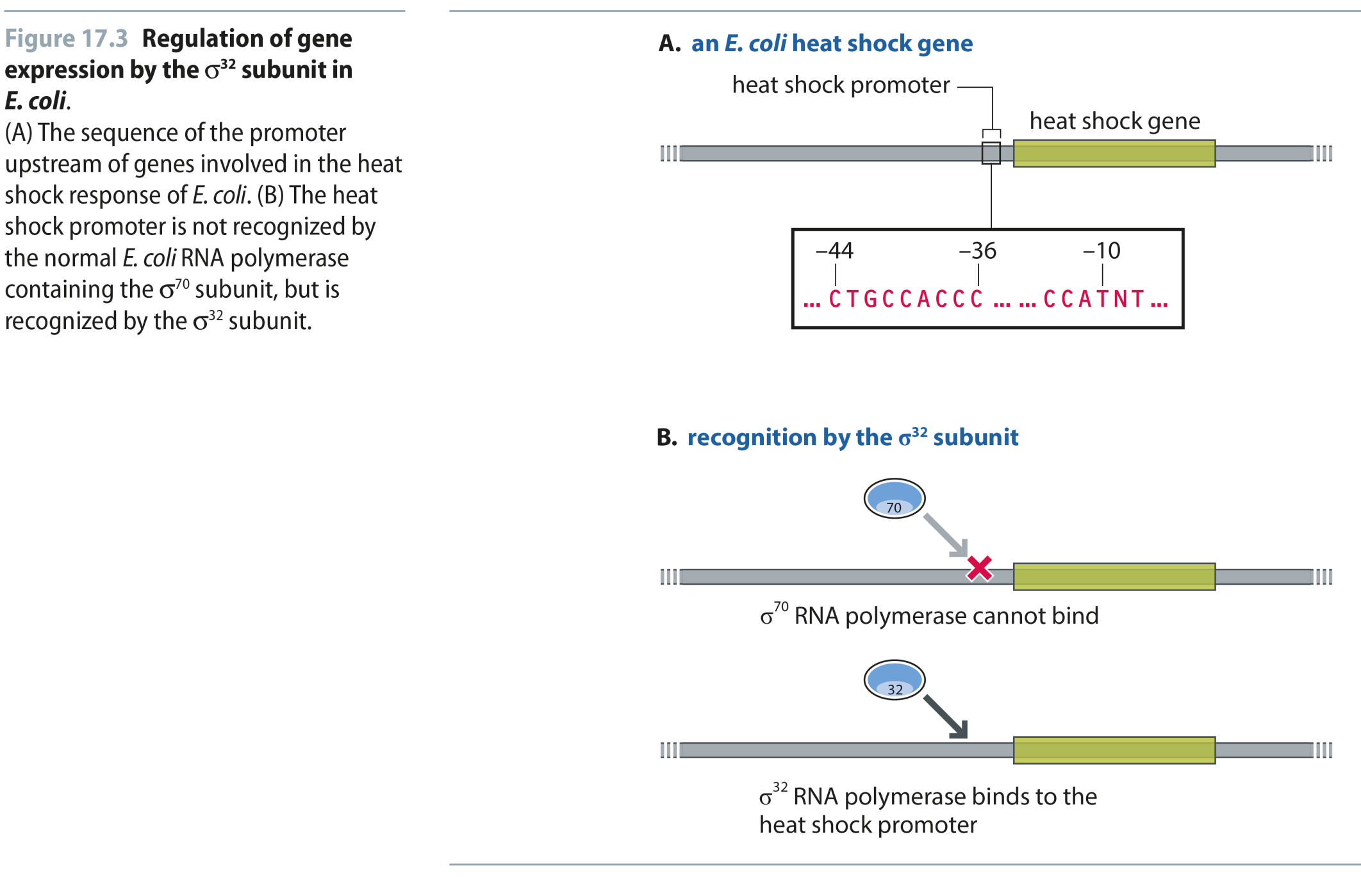 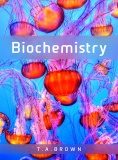 Reproduced from:Biochemistry by T.A. Brown, ISBN: 9781907904288  © Scion Publishing Ltd, 2017
Fig 17.4
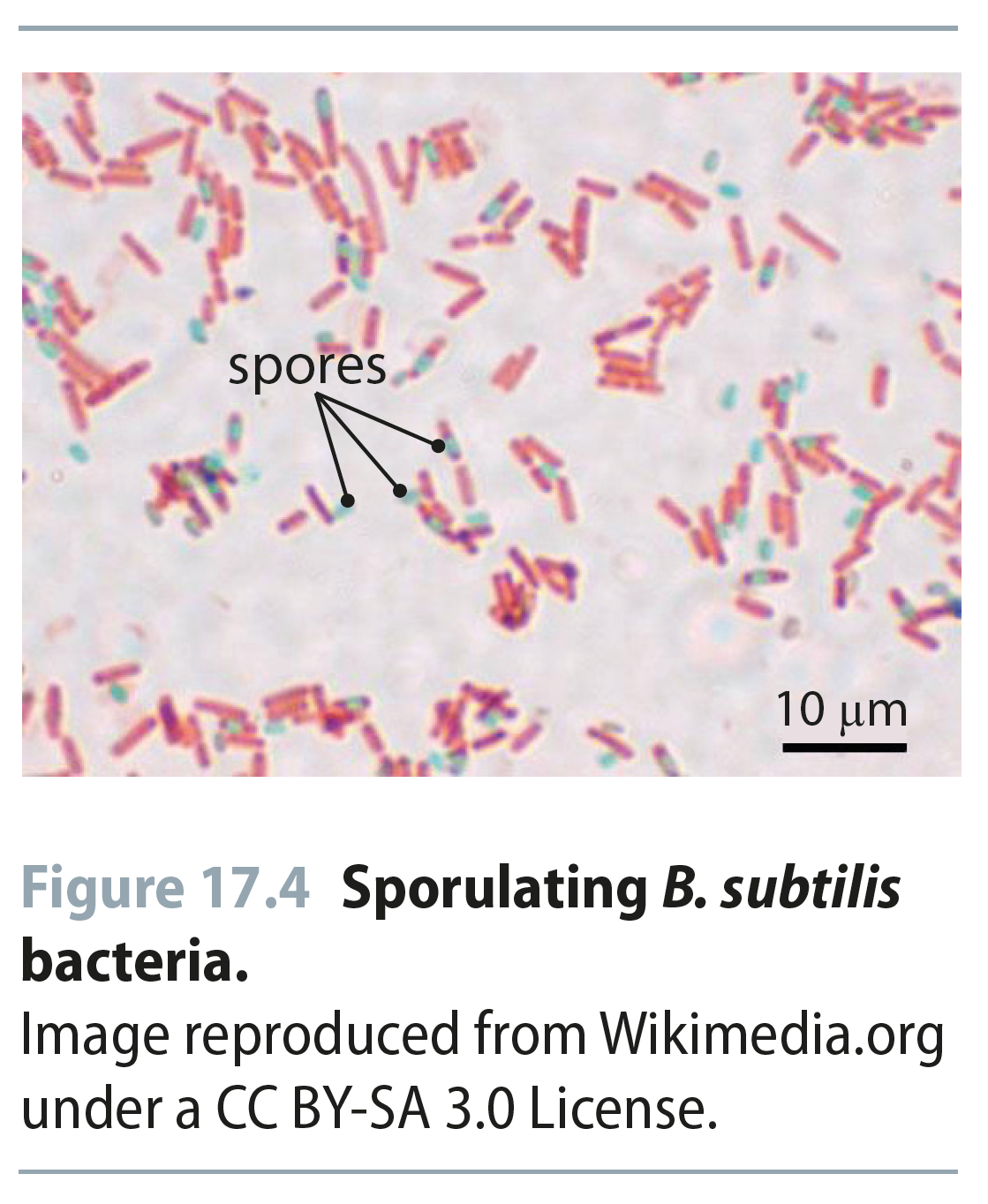 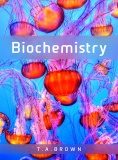 Reproduced from:Biochemistry by T.A. Brown, ISBN: 9781907904288  © Scion Publishing Ltd, 2017
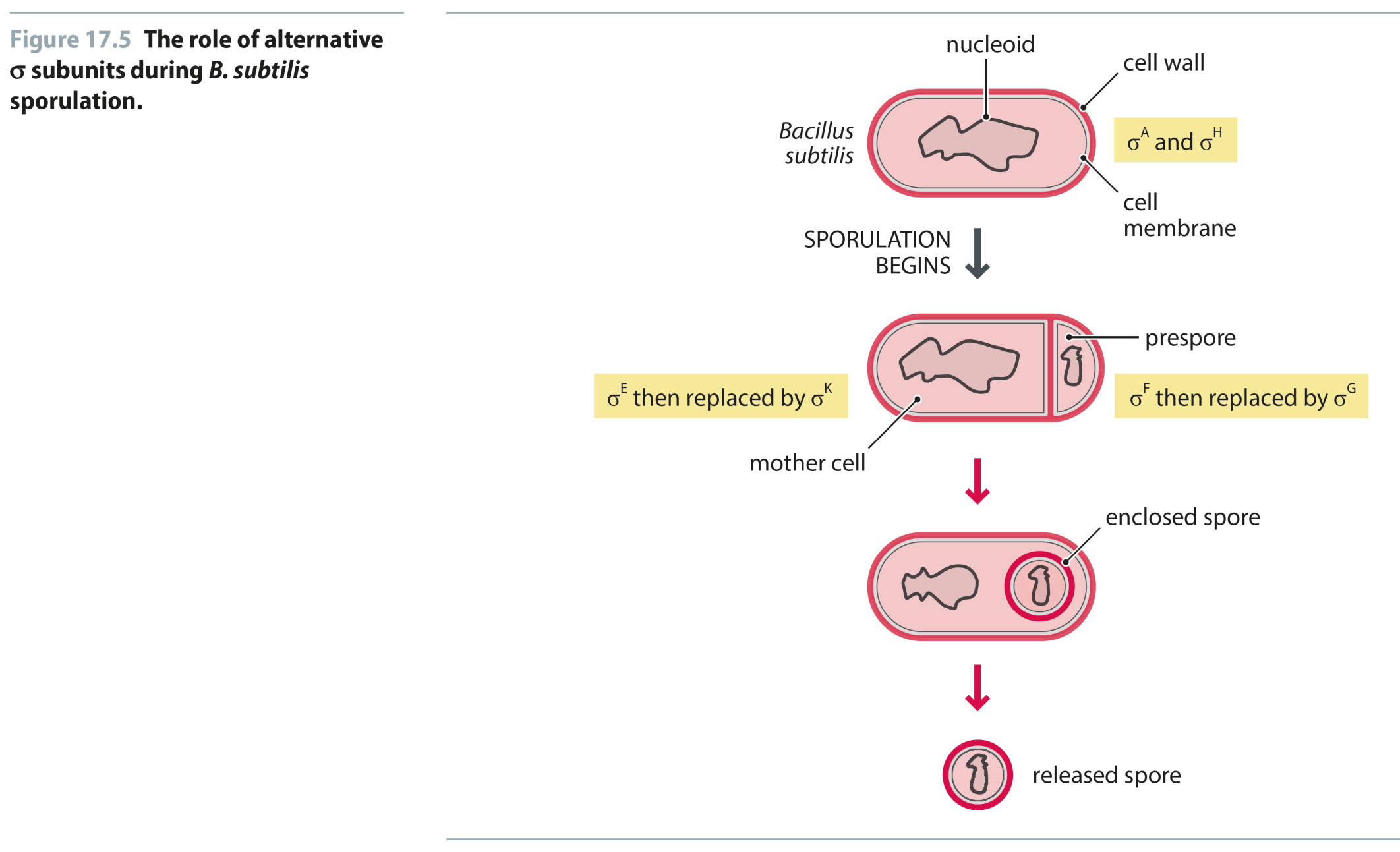 Fig 17.5
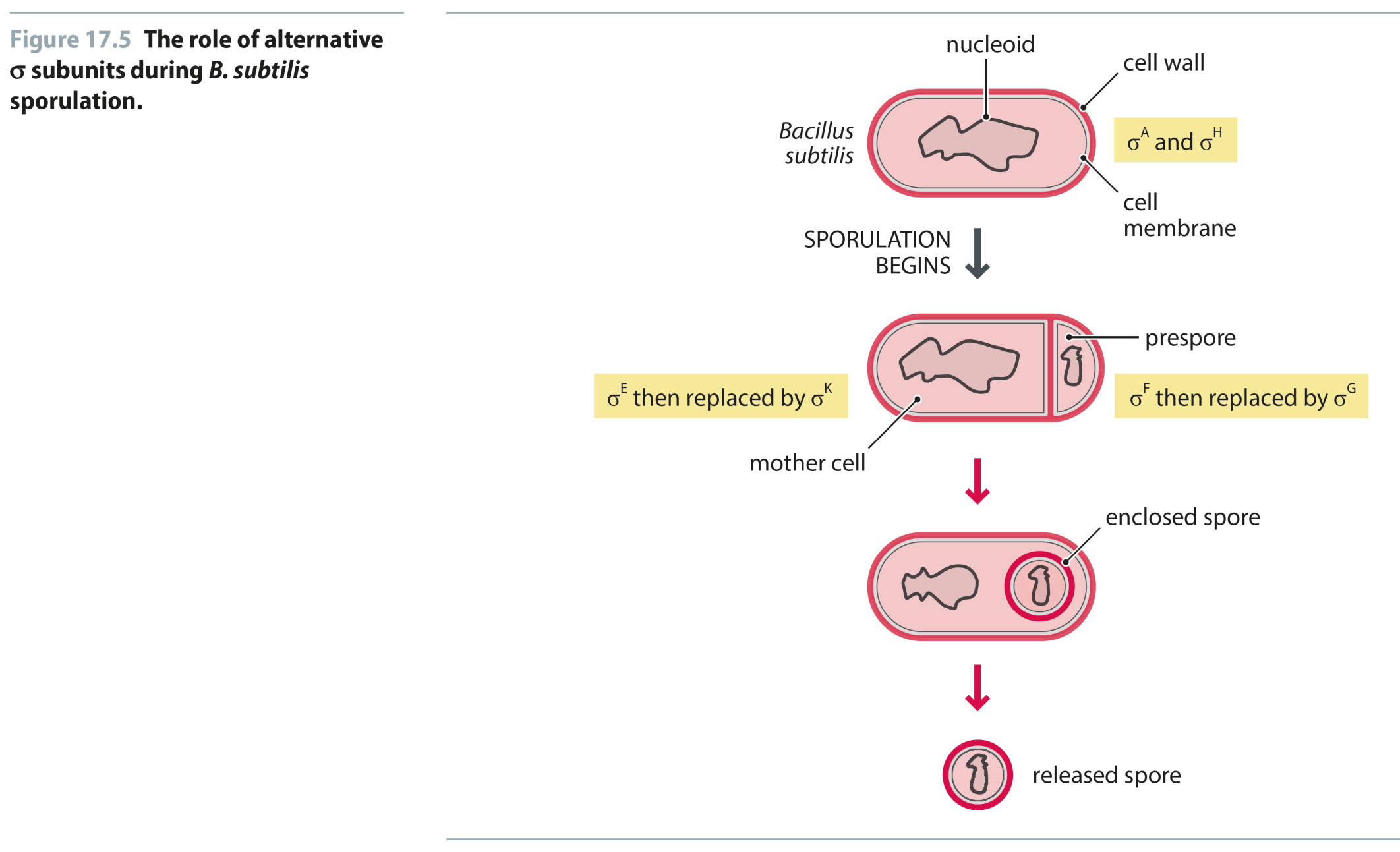 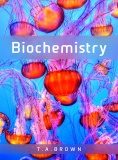 Reproduced from:Biochemistry by T.A. Brown, ISBN: 9781907904288  © Scion Publishing Ltd, 2017
Fig 17.6
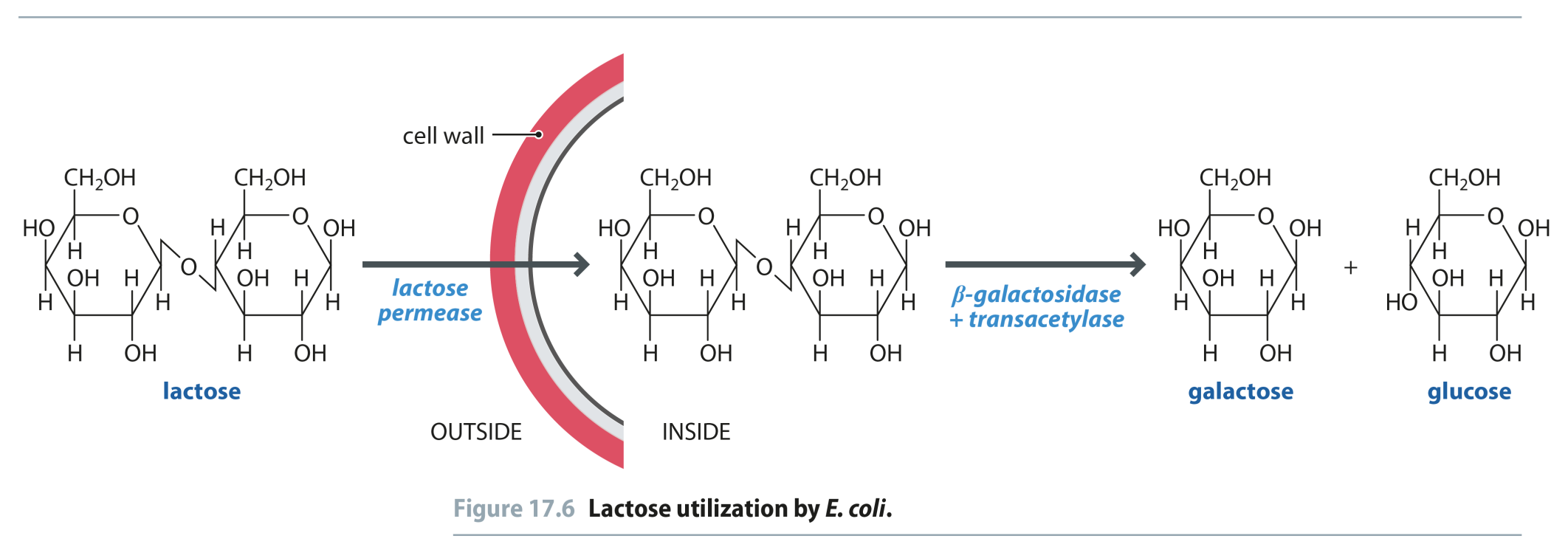 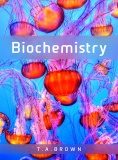 Reproduced from:Biochemistry by T.A. Brown, ISBN: 9781907904288  © Scion Publishing Ltd, 2017
Fig 17.7
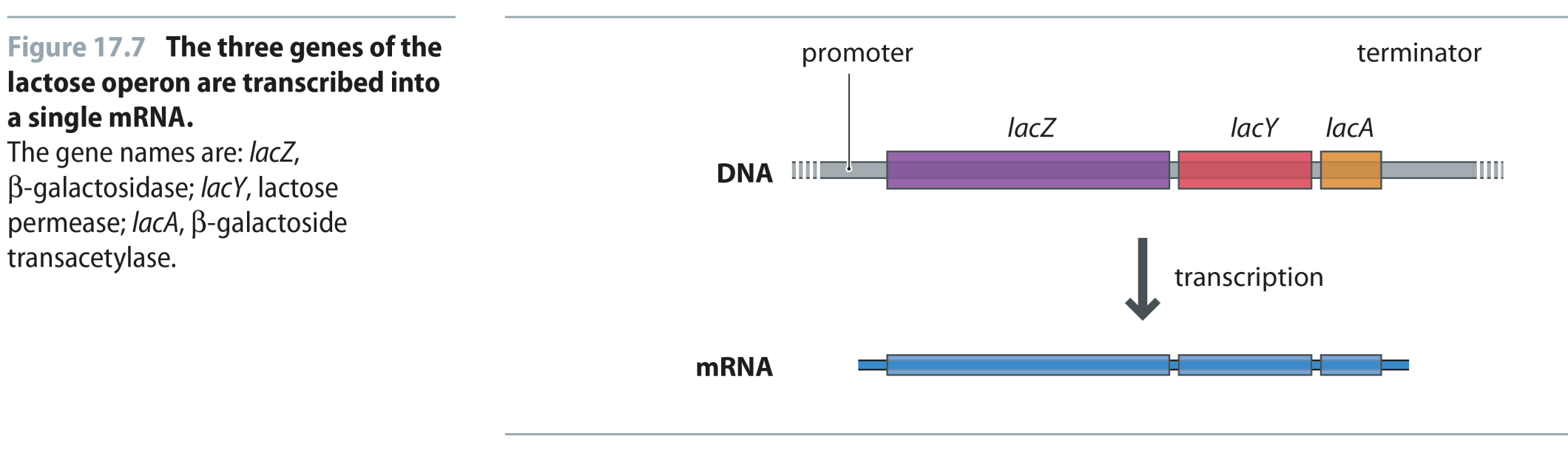 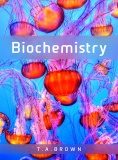 Reproduced from:Biochemistry by T.A. Brown, ISBN: 9781907904288  © Scion Publishing Ltd, 2017
Fig 17.8
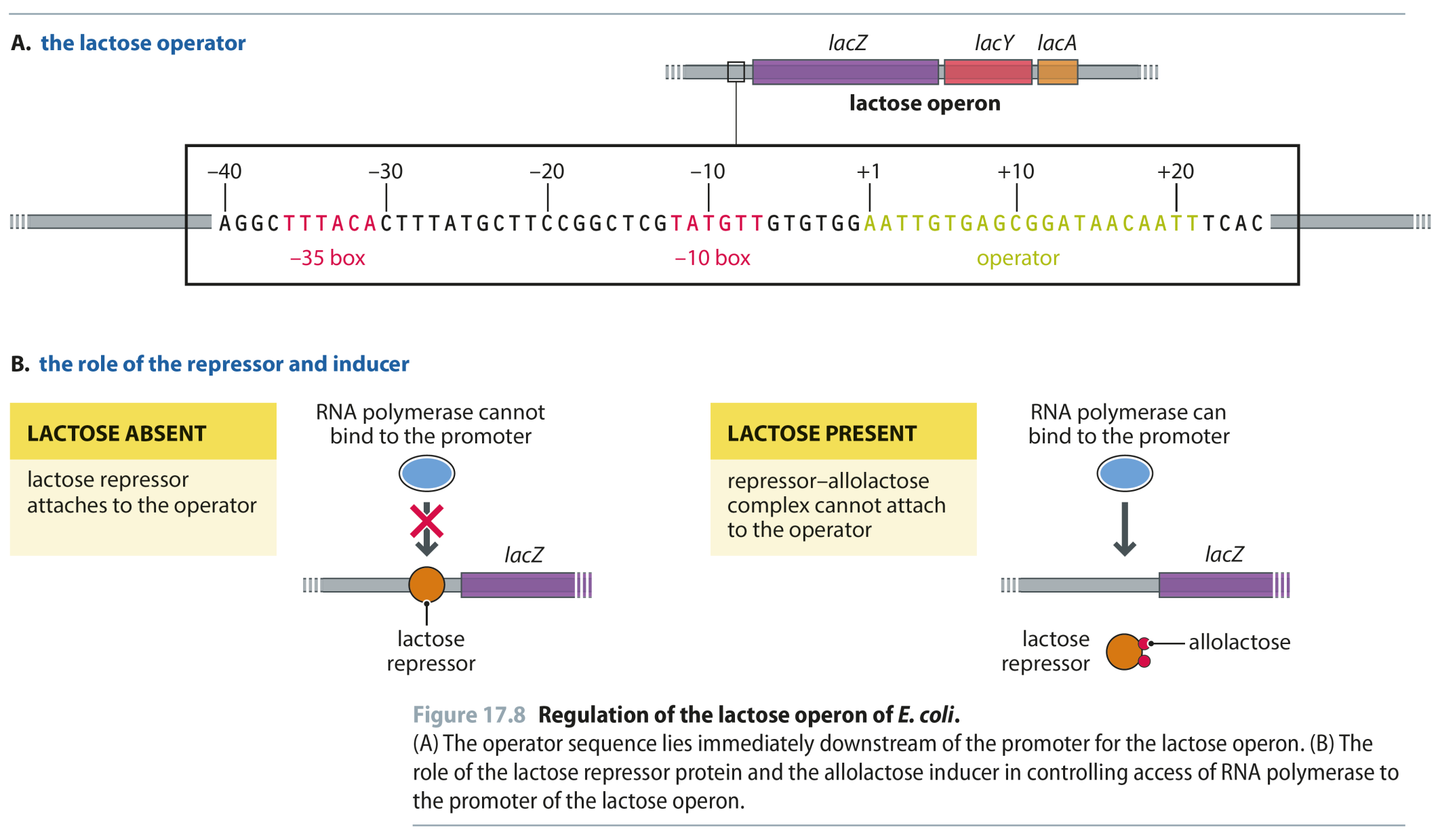 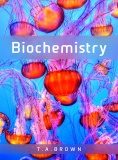 Reproduced from:Biochemistry by T.A. Brown, ISBN: 9781907904288  © Scion Publishing Ltd, 2017
Fig 17.9
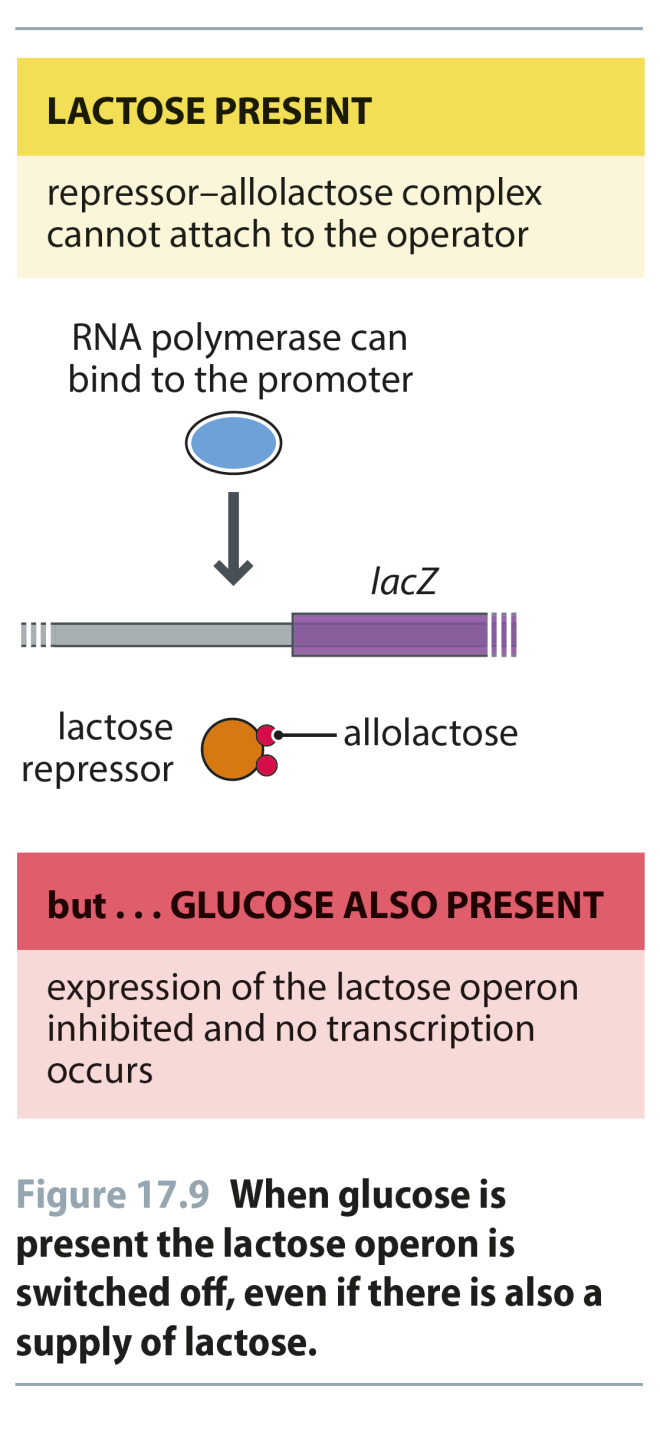 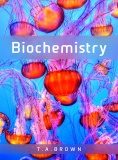 Reproduced from:Biochemistry by T.A. Brown, ISBN: 9781907904288  © Scion Publishing Ltd, 2017
Fig 17.10
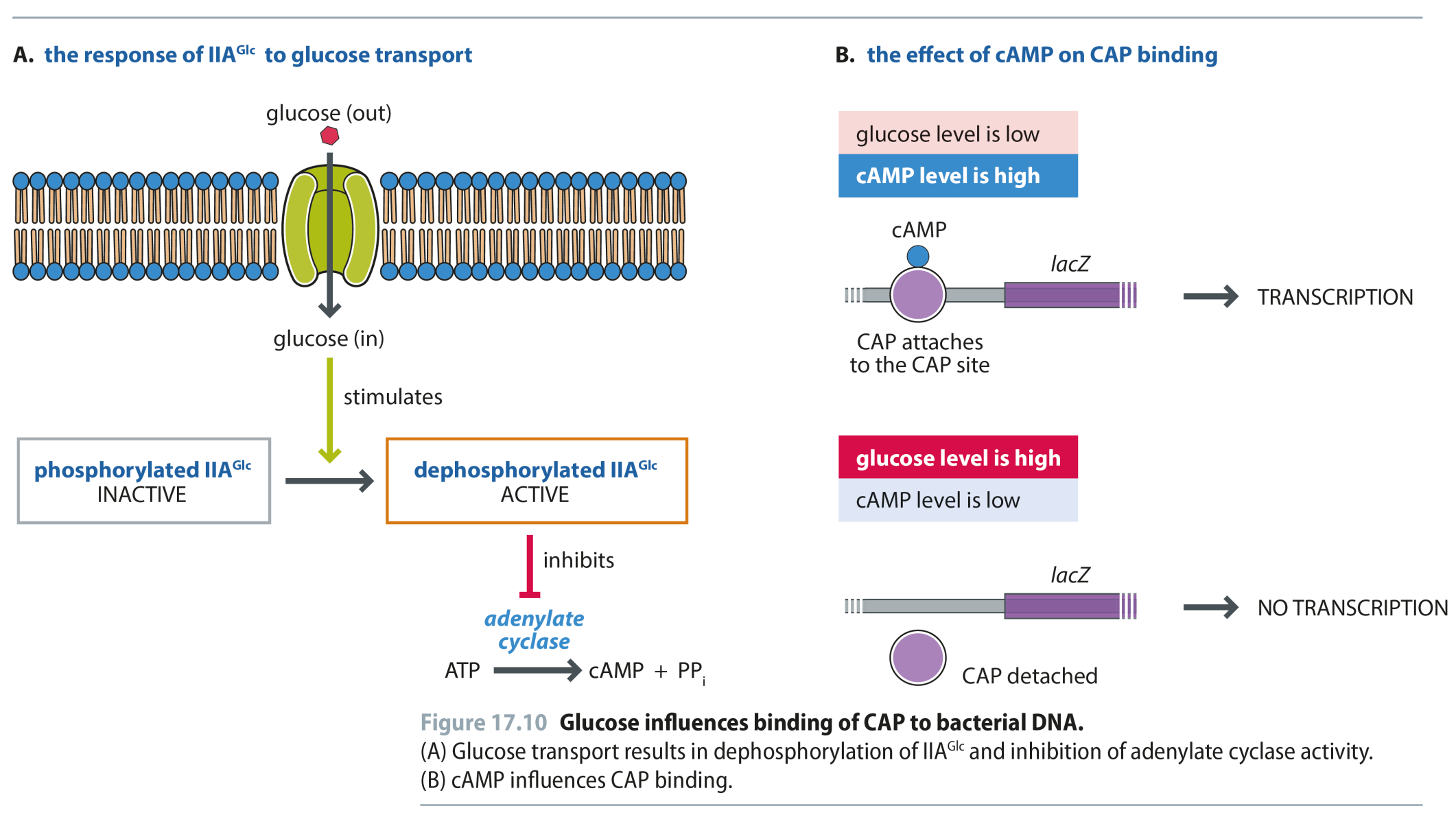 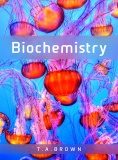 Reproduced from:Biochemistry by T.A. Brown, ISBN: 9781907904288  © Scion Publishing Ltd, 2017
Fig 17.11
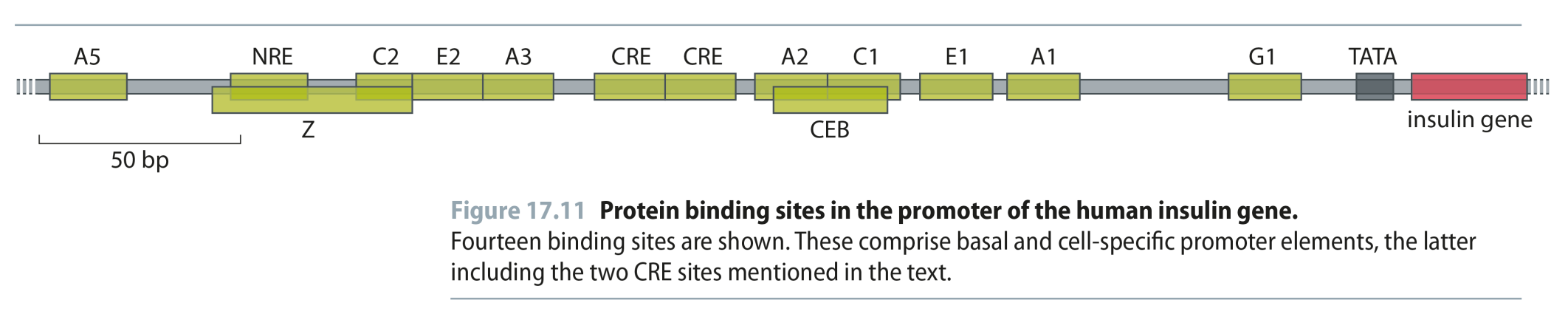 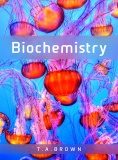 Reproduced from:Biochemistry by T.A. Brown, ISBN: 9781907904288  © Scion Publishing Ltd, 2017
Fig 17.12
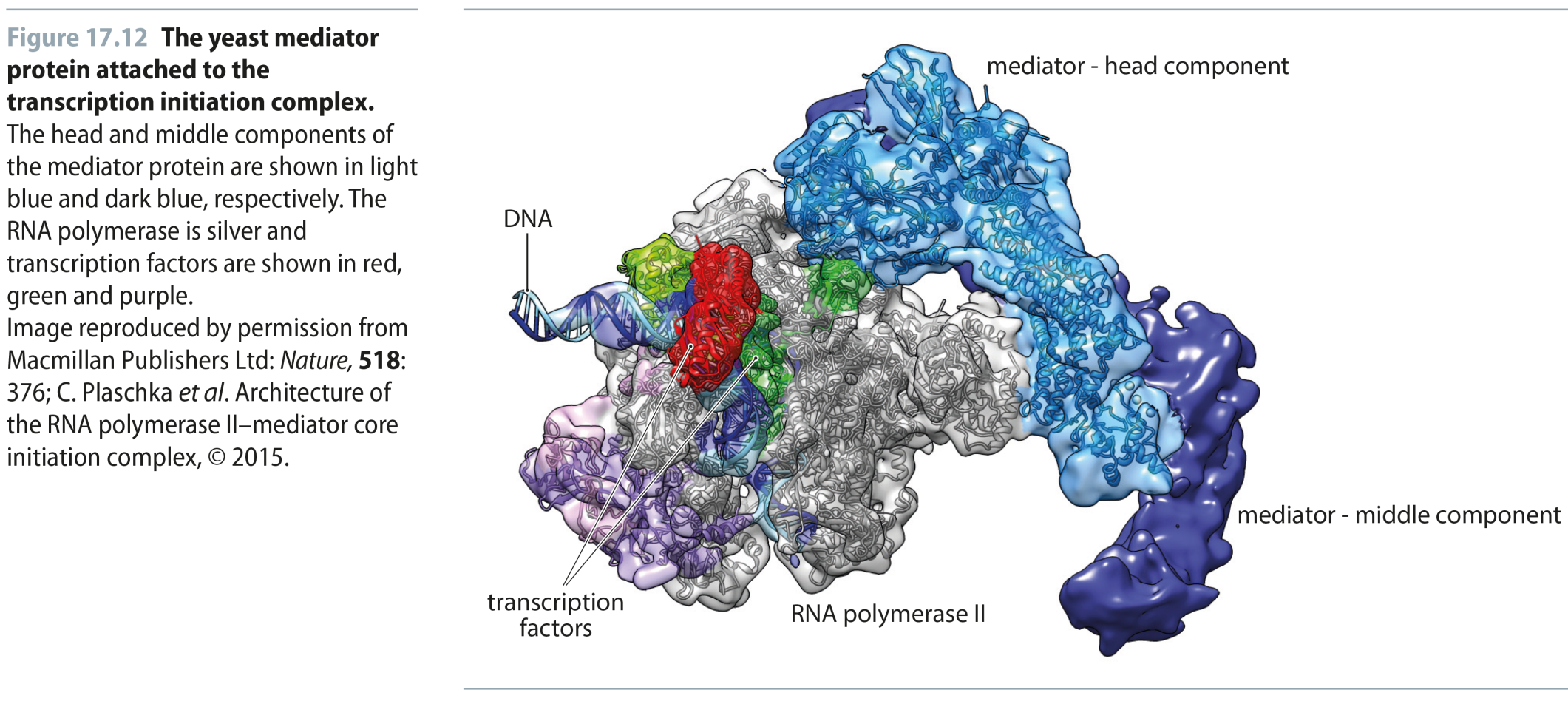 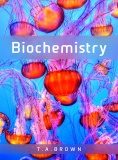 Reproduced from:Biochemistry by T.A. Brown, ISBN: 9781907904288  © Scion Publishing Ltd, 2017
Fig 17.13
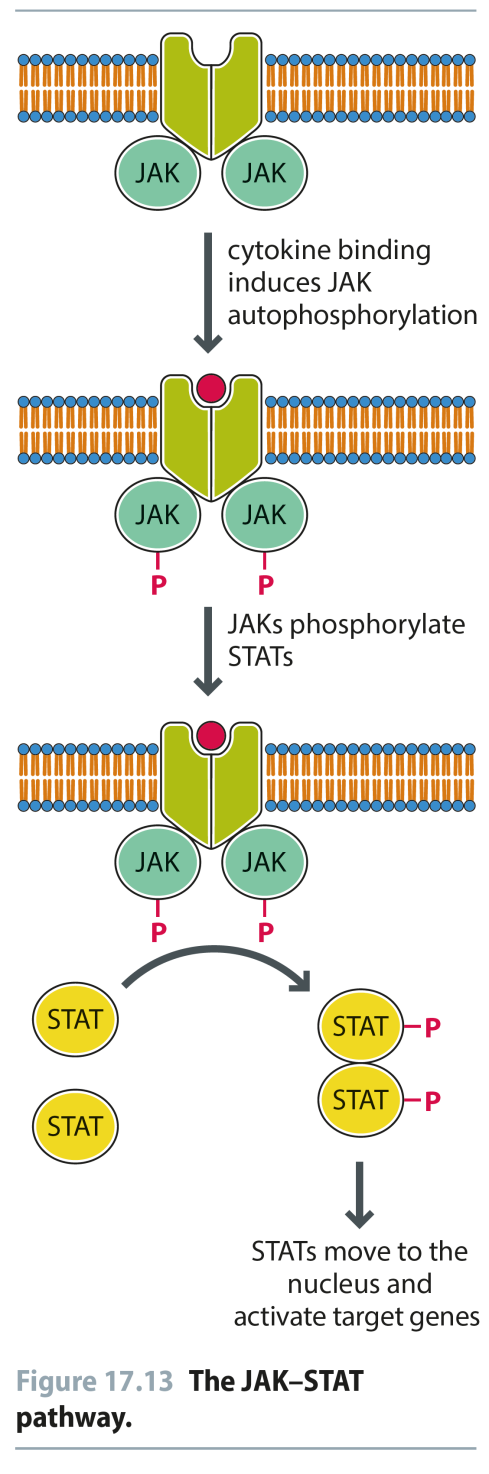 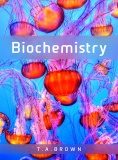 Reproduced from:Biochemistry by T.A. Brown, ISBN: 9781907904288  © Scion Publishing Ltd, 2017
Fig 17.14
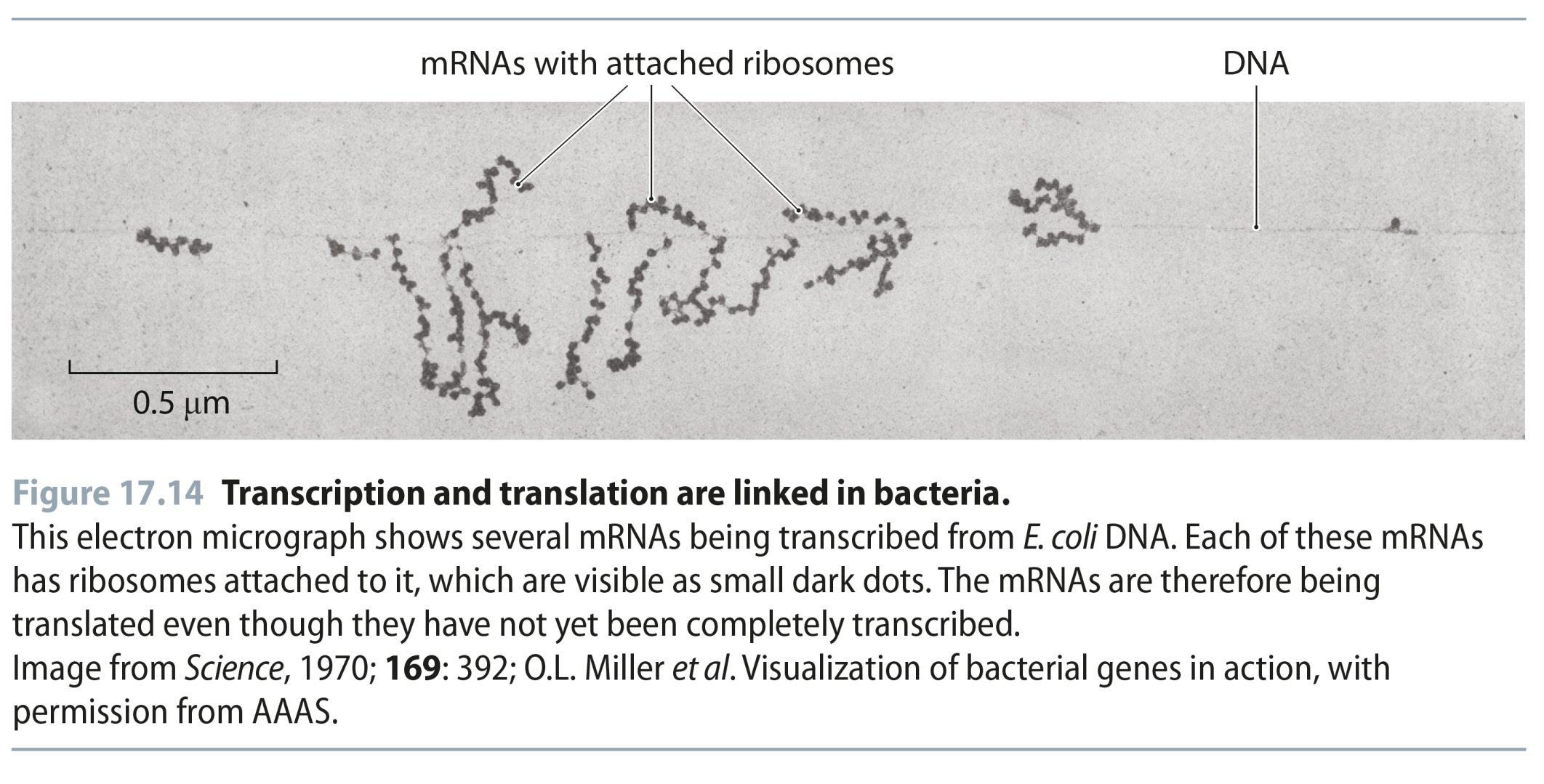 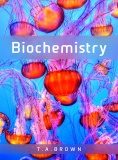 Reproduced from:Biochemistry by T.A. Brown, ISBN: 9781907904288  © Scion Publishing Ltd, 2017
Fig 17.15
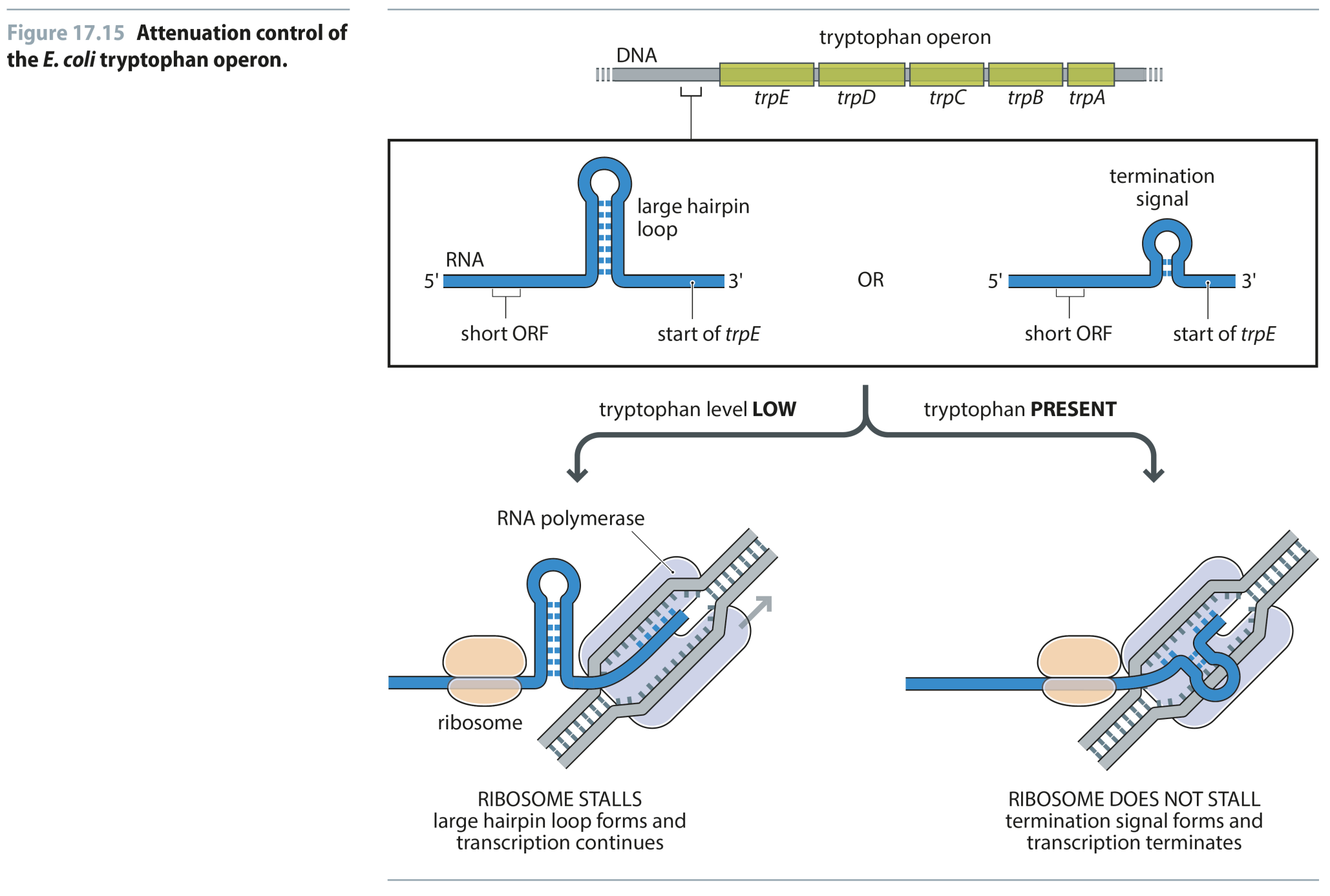 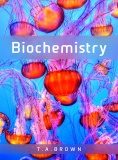 Reproduced from:Biochemistry by T.A. Brown, ISBN: 9781907904288  © Scion Publishing Ltd, 2017
Fig 17.16
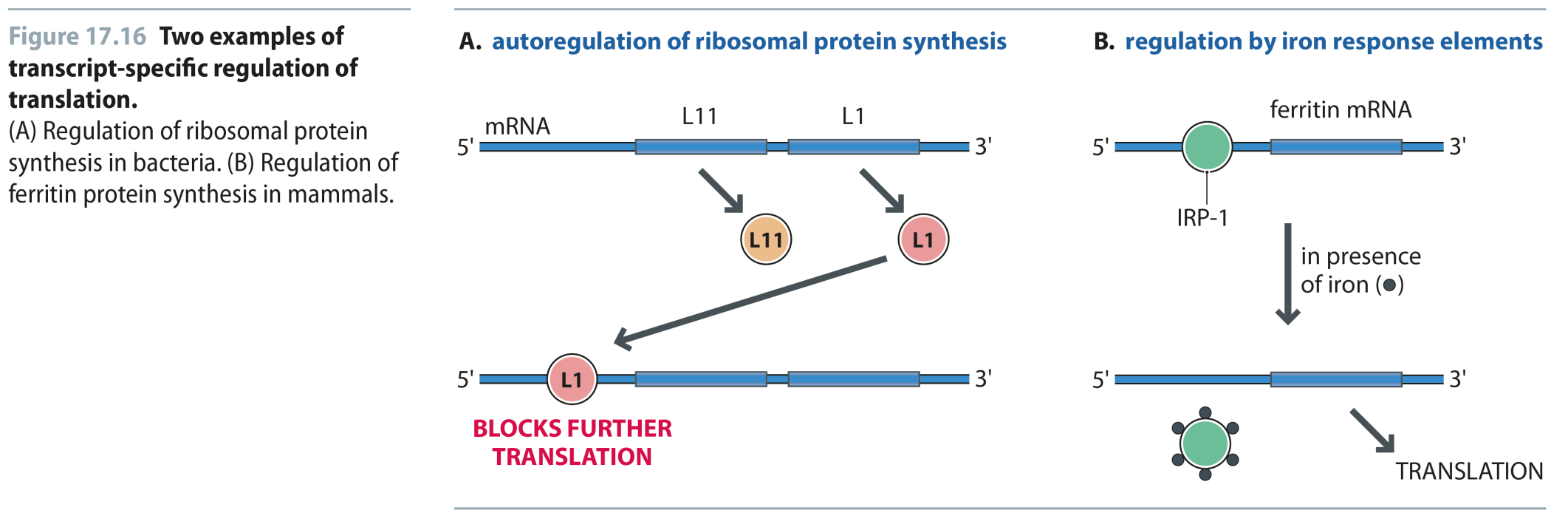 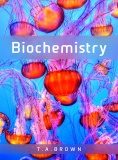 Reproduced from:Biochemistry by T.A. Brown, ISBN: 9781907904288  © Scion Publishing Ltd, 2017
Fig 17.17
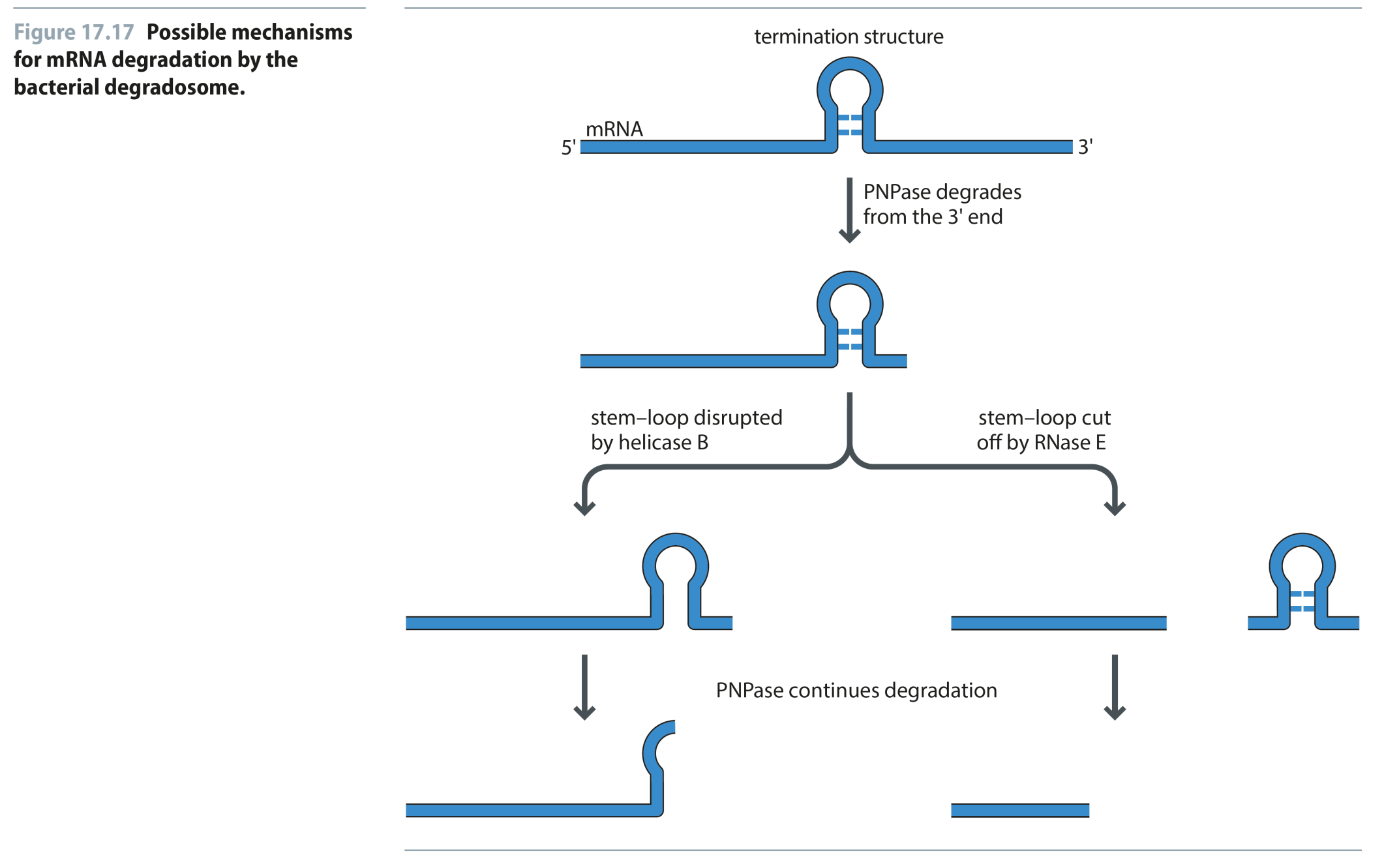 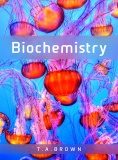 Reproduced from:Biochemistry by T.A. Brown, ISBN: 9781907904288  © Scion Publishing Ltd, 2017
Fig 17.18
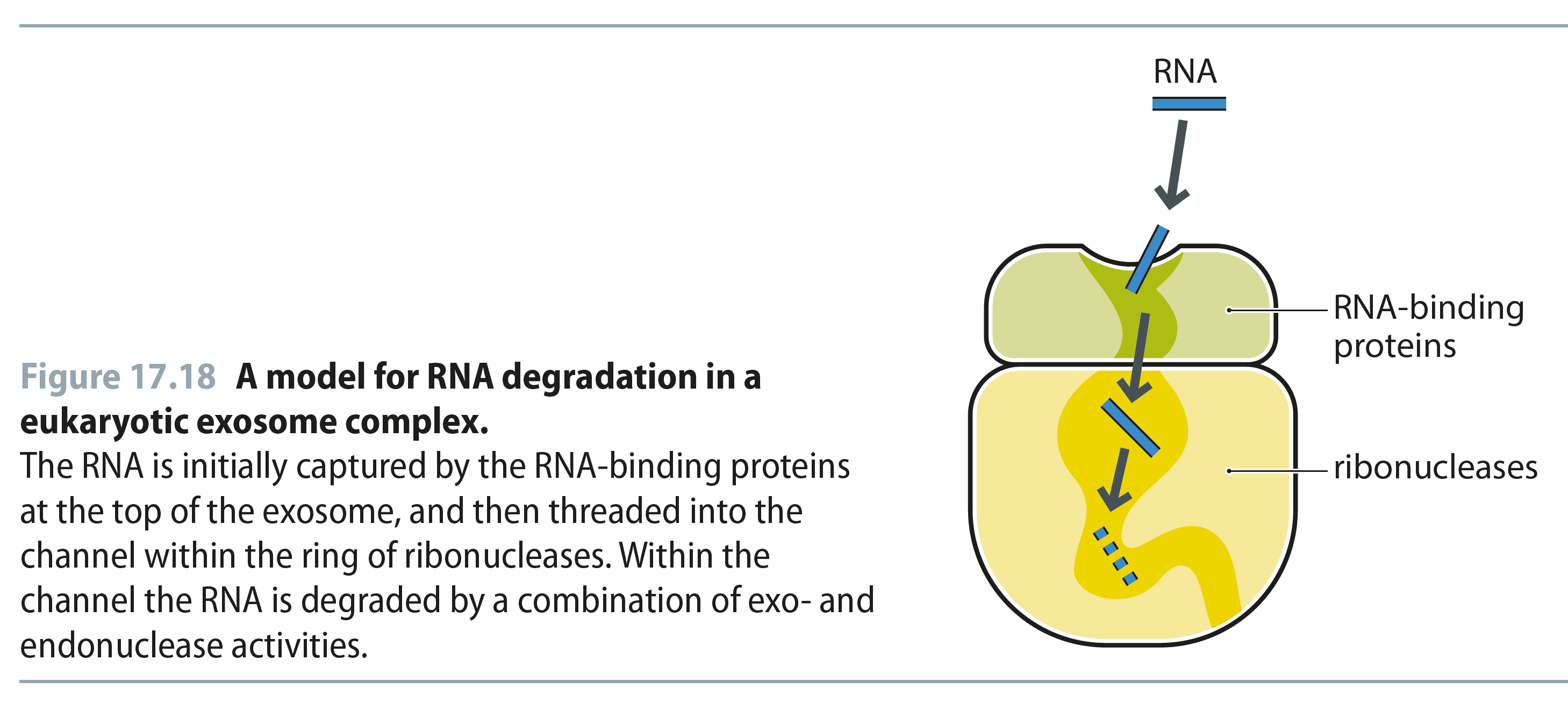 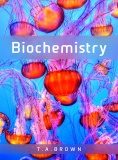 Reproduced from:Biochemistry by T.A. Brown, ISBN: 9781907904288  © Scion Publishing Ltd, 2017
Fig 17.19
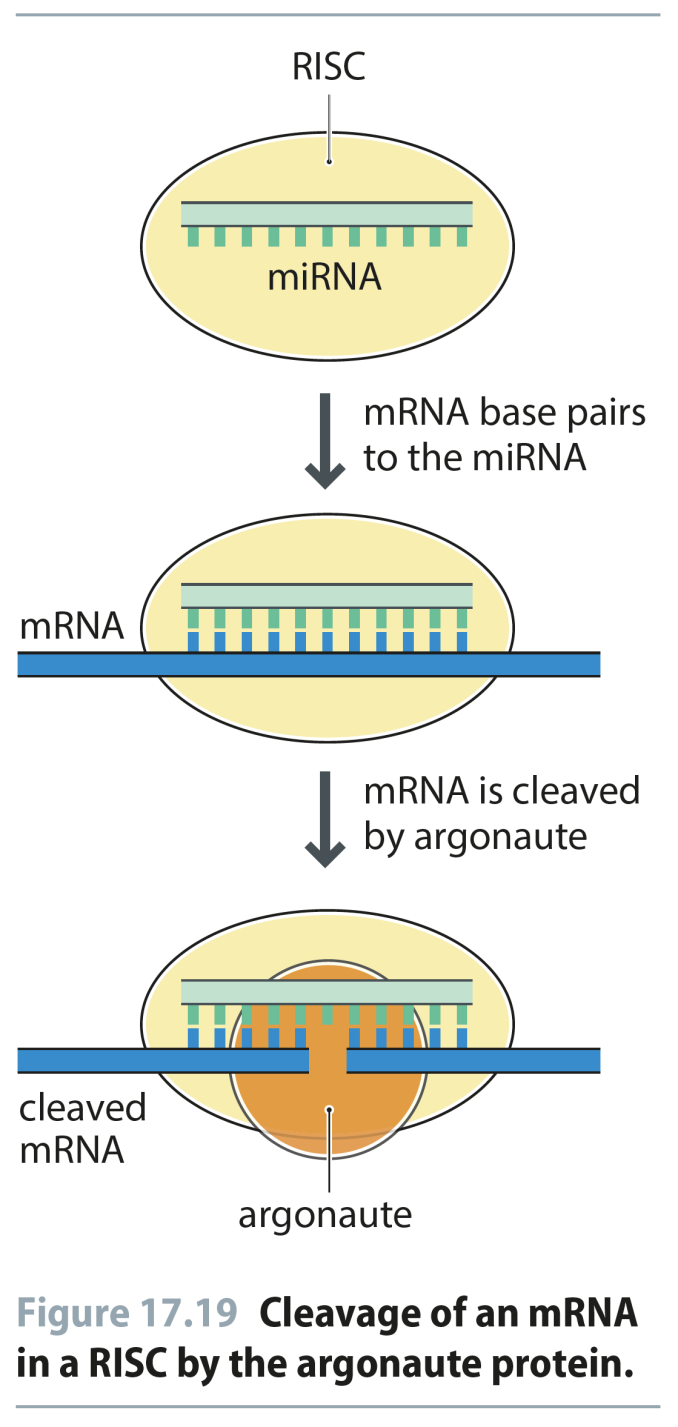 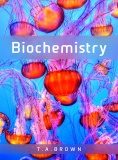 Reproduced from:Biochemistry by T.A. Brown, ISBN: 9781907904288  © Scion Publishing Ltd, 2017
Fig 17.20
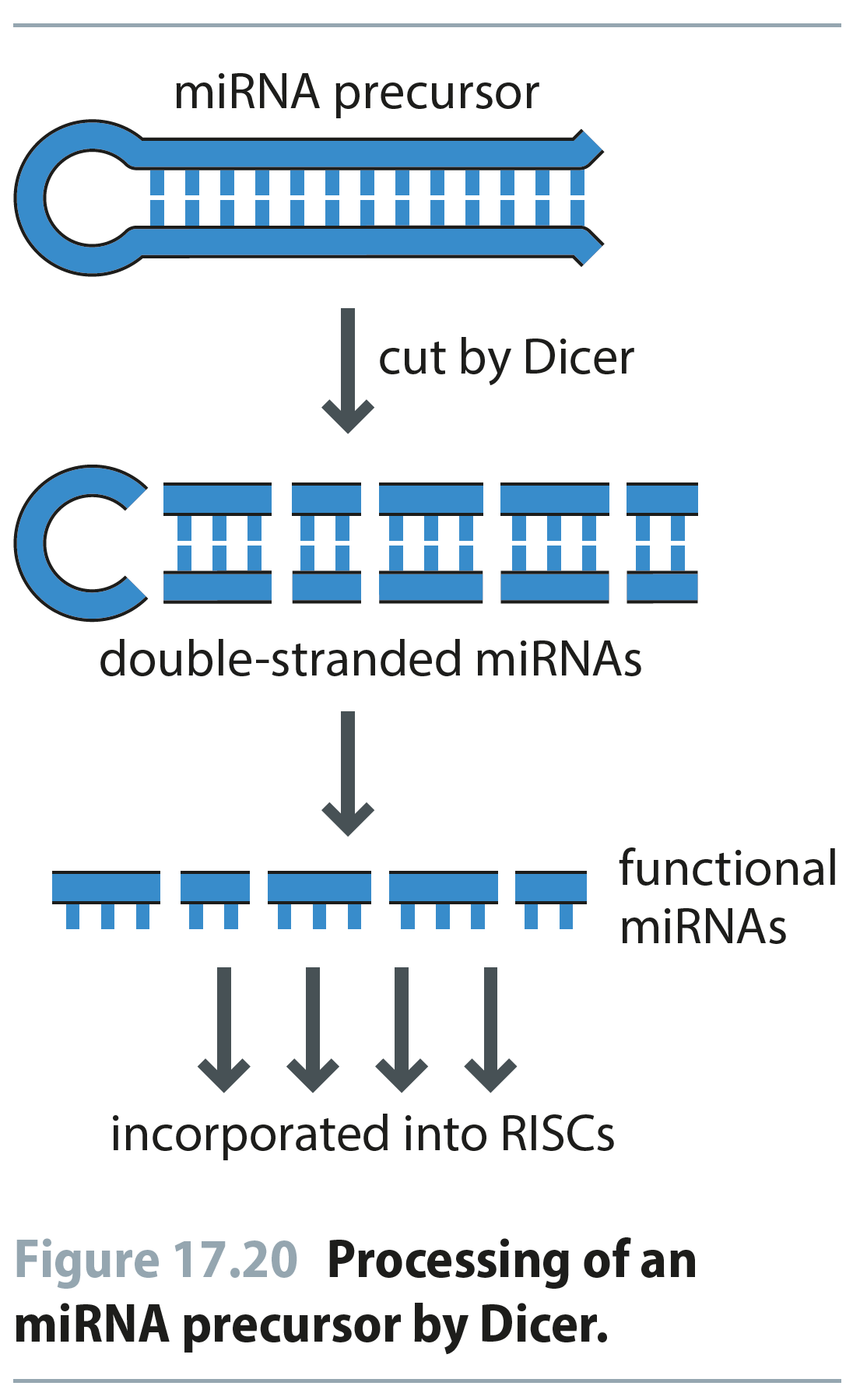 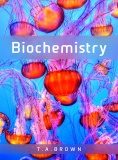 Reproduced from:Biochemistry by T.A. Brown, ISBN: 9781907904288  © Scion Publishing Ltd, 2017
Fig 17.21
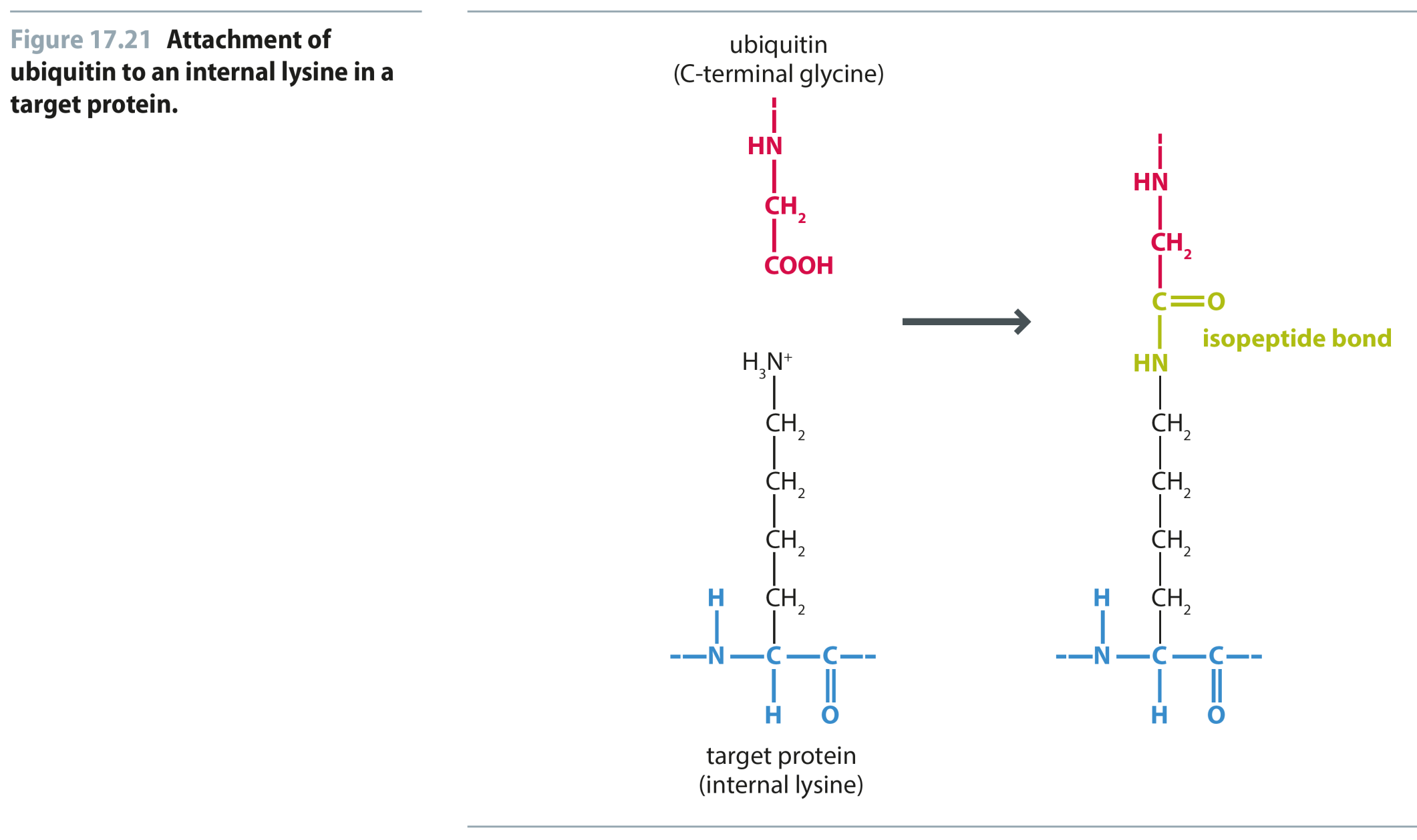 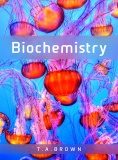 Reproduced from:Biochemistry by T.A. Brown, ISBN: 9781907904288  © Scion Publishing Ltd, 2017
Fig 17.22
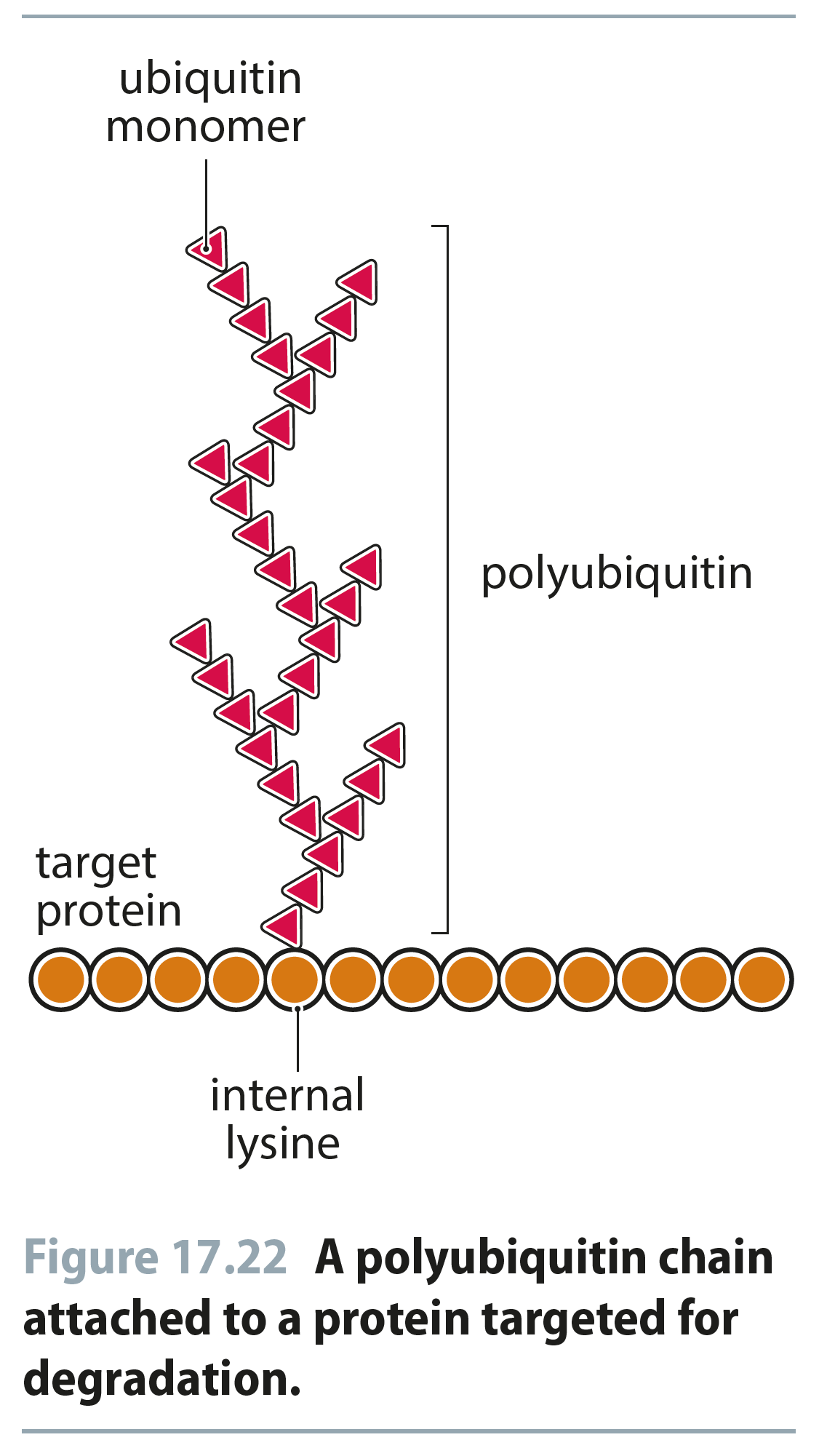 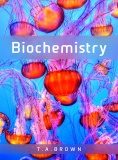 Reproduced from:Biochemistry by T.A. Brown, ISBN: 9781907904288  © Scion Publishing Ltd, 2017
Fig 17.23
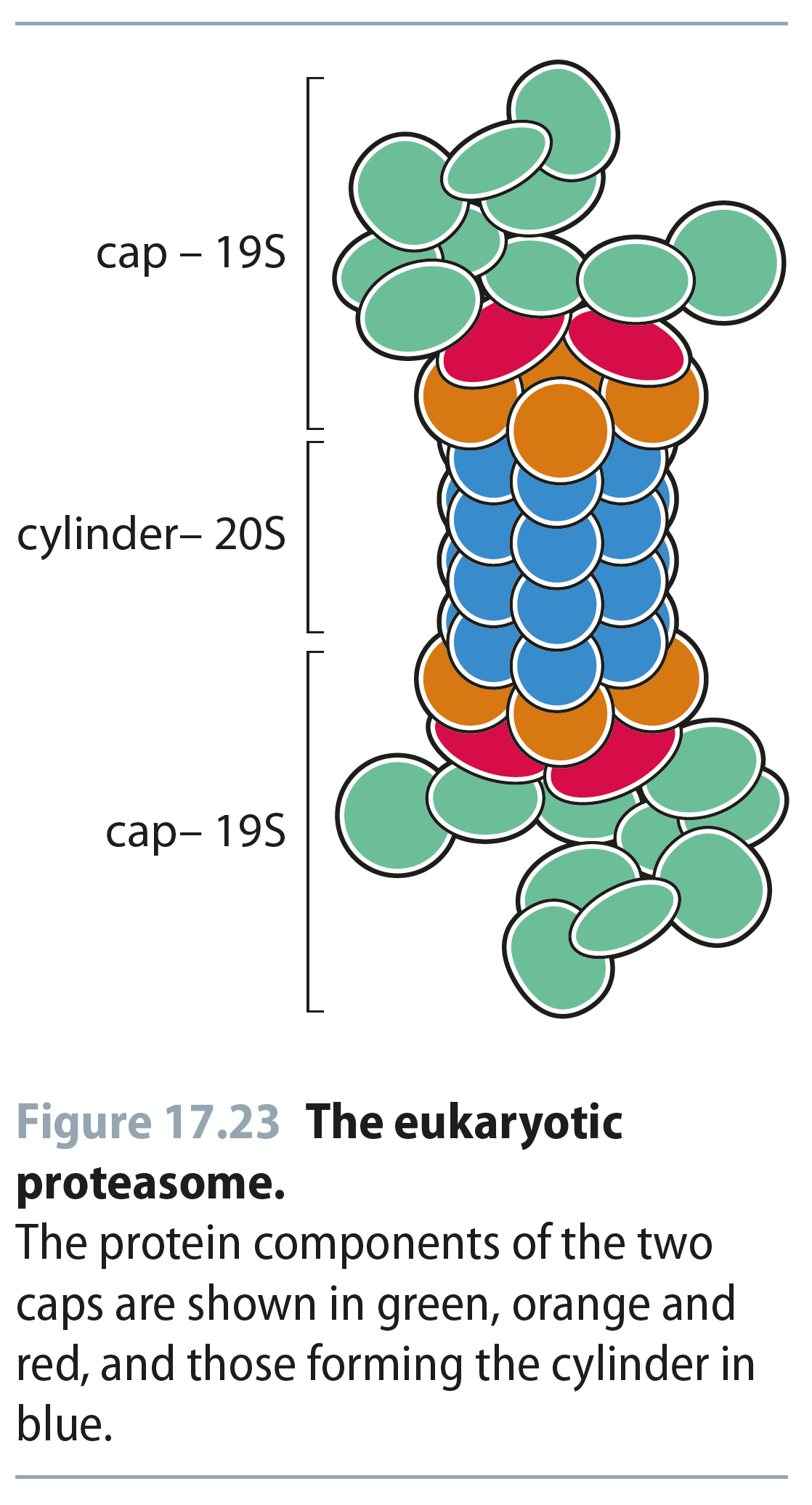 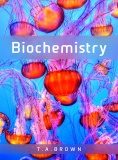 Reproduced from:Biochemistry by T.A. Brown, ISBN: 9781907904288  © Scion Publishing Ltd, 2017